সকলকে স্বাগতম
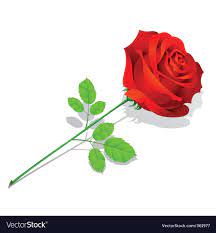 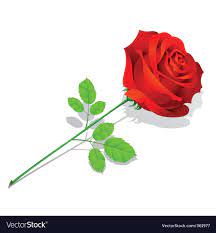 শিক্ষক পরিচিতি
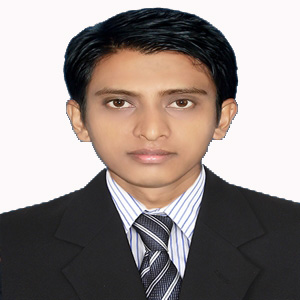 সবুজ কুমার মণ্ডল
সহকারী শিক্ষক (কম্পিউটার শিক্ষা)
আছিয়া খাতুন উচ্চ বিদ্যালয়।
ভাণ্ডারিয়া, পিরোজপুর।
sabujroy2016@gmail.com
পাঠ পরিচিতি
শ্রেণিঃ ৮ম 
বিষয়ঃ বাংলাদেশ ও বিশ্বপরিচয় 
অধ্যায়ঃ ২য়
নিচের চিত্রে তোমরা কী দেখতে পাচ্ছ?
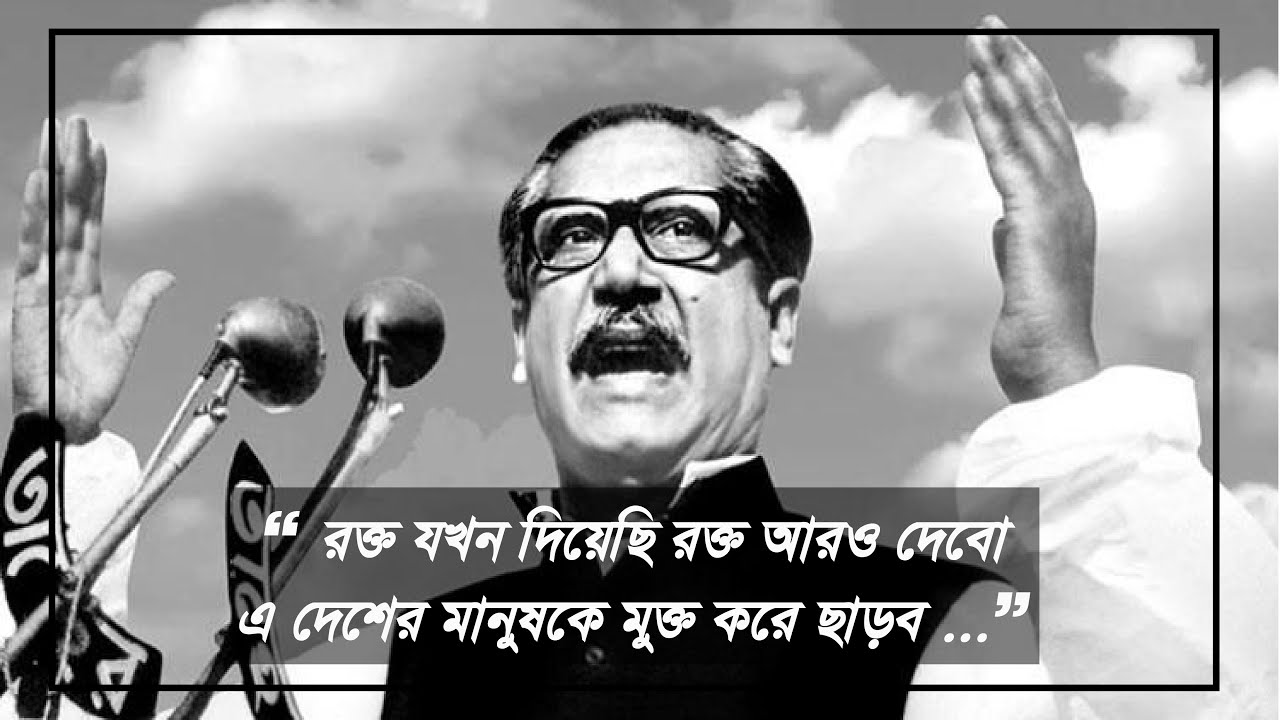 আজকের পাঠ  বঙ্গবন্ধুর  ঐতিহাসিক ৭ মার্চের ভাষণ ও এর গুরুত্ব
শিখনফল
১। বঙ্গবন্ধুর ভাষণের উদ্দেশ্য ও বিষয়বস্তু জানতে পারবে;
২। বাংলাদেশের স্বাধীনতা অর্জনে ৭ মার্চের ভাষণের  গুরুত্ব বর্ণনা করতে পারবে;
বঙ্গবন্ধু শেখ মুজিবুর রহমানের ঐতিহাসিক ভাষন
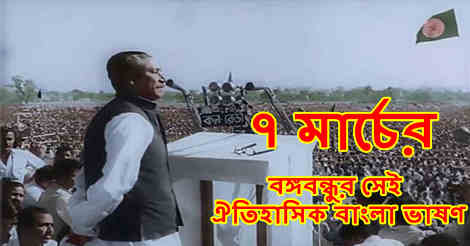 বঙ্গবন্ধু শেখ মজিবুর রহমান ১৯৭১ সালের ৭ মার্চ রেসকোর্স ময়দানে (বর্তমান সোহরাওয়ার্দী উদ্যান) এক ঐতিহাসিক ভাষণ দেন। এ ভাষণে পশ্চিম পাকিস্তানি শাসক গোষ্ঠীর শোষণ-শাসন, বঞ্চনার ইতিহাস, নির্বাচনে জয়ের পর বাঙালির সাথে প্রতারণা ও বাঙালির রাজনৈতিক ইতিহাসের পটভূমি তুলে ধরেন। ৭ মার্চ এর ভাষণ পৃথিবীর ইতিহাসে অন্যতম। এই ভাষণ থেকে বাঙালী ঐক্যবদ্ধ হওয়ার প্রেরনা ও মুক্তিযুদ্ধের নির্দশনা পায়। বঙ্গবন্ধুর ৭ মার্চের স্বাধীনতার ডাকে সাড়া দিয়ে মুক্তিযুদ্ধে ঝাঁপিয়ে পড়ে এ দেশের আপামর জনসাধারন।
বাংলাদেশের স্বাধীনতার ঘোষনা
বঙ্গবন্ধু শেখ মুজিবুর রহমানের ভাষণের পরবর্তী করণীয় ও স্বাধীনতা লাভের দিক নির্দেশনা ছিল-
প্রত্যেক ঘরে ঘরে দুর্গ গড়ে তোলো। তোমাদের যা কিছু আছে তাই নিয়ে শক্রর মোকাবিলা করতে হবে।
তিনি আরও বলেন, রক্ত যখন দিয়েছি, রক্ত আরও দেবো, এদেশের মানুষকে মুক্ত করে ছাড়ব ইনশাআল্লাহ।
 এবারের সংগ্রাম আমাদের মুক্তির সংগ্রাম, 
এবারের সংগ্রাম স্বাধীনতার সংগ্রাম।
                       ৭ মার্চের ভাষণেই মূলতঃ বঙ্গবন্ধু বাংলাদেশের স্বাধীনতার ঘোষণা দেন।
বঙ্গবন্ধু তাঁর ঘোষনায় আর ও বলেন
বঙ্গবন্ধু শেখ মুজিবুর রহমানের কণ্ঠের এই ভাষণ বাঙালি জাতিকে উজ্জীবিত করেছিল। 
১৮ মিনিট স্থায়ী  এই ভাষণে তিনি পূর্ব পাকিস্তানের বাঙালিদেরকে স্বাধীনতা সংগ্রামের জন্য প্রস্তুত হওয়ার আহবান জানান। ভাইয়েরা, আমার উপর বিশ্বাস আছে? আমি প্রধানমন্ত্রীত্ব চাইনা, মানুষের অধিকার চাই। প্রধানমন্ত্রীত্বের লোভ দেখিয়ে আমাকে নিতে পারেনি, ফাঁসীর কাষ্ঠে ঝুলিয়ে নিতে পারেনি।
 আপনারা রক্ত দিয়ে আমাকে ষড়যন্ত্র মামলা থেকে মুক্ত করে এনেছিলেন। সেদিন এই রেসকোর্সে আমি বলেছিলাম, রক্তের ঋণ আমি রক্ত দিয়ে শোধ করবো; মনে আছে? আজো আমি রক্ত দিয়েই রক্তের ঋণ শোধ করতে প্রস্তুত।
একক কাজ
বঙ্গবন্ধু তাঁর ভাষণে কী কী নির্দেশনা দেন?
৭ মার্চ ভাষনের গুরুত্ব
২৫ শে মার্চ পাকিস্থানি বাহিনী নিরস্ত্র বাঙ্গালির উপর আক্রমন চালায় এবং নৃশংস গণহত্যা শুরু করে। ৭ মার্চ এর ভাষণ পৃথিবীর ইতিহাসে অন্যতম। এই ভাষণ থেকে বাঙালী জাতি ঐক্যবদ্ধ হওয়ার প্রেরণা ও মুক্তিযুদ্ধের নির্দশনা পায়। বঙ্গবন্ধুর ৭ মার্চের স্বাধীনতার ডাকে সাড়া দিয়ে মুক্তিযুদ্ধে ঝাঁপিয়ে পরে। বাঙ্গালিরা আক্রমণের বিরুদ্ধে রুখে দাঁড়ায় এবং বঙ্গবন্ধুর ৭ মার্চের স্বাধীনতার ডাকে সাড়া দিয়ে মুক্তিযুদ্ধে ঝাঁপিয়ে পড়ে। ৭ই মার্চের ভাষণে বাঙ্গালী জাতি ও মুক্তিযোদ্ধারা যে অনুপ্রেরণা ও মূলমন্ত্র লাভ করেছিল সেই পথ ধরেই বাঙ্গালী জাতি চূড়ান্ত বিজয় অর্জন করতে সক্ষম হয়েছিল।
মূল্যায়ণ
বঙ্গবন্ধু কোথায় ঐতিহাসিক ভাষন দেন?
তিনি কত তারিখে এই ভাষন  দেন ?
বাড়ির কাজ 

৭ই মার্চের ভাষণ ছিল বাঙ্গালীর মুক্তির সনদ- বিশ্লেষণ কর।
ধন্যবাদ সবাইকে
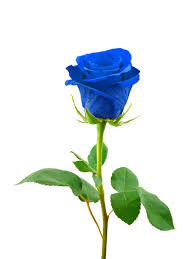 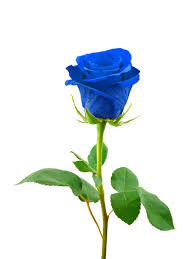